ЧТО  НУЖНО  ДЕТЯМОТ  РОДИТЕЛЕЙ
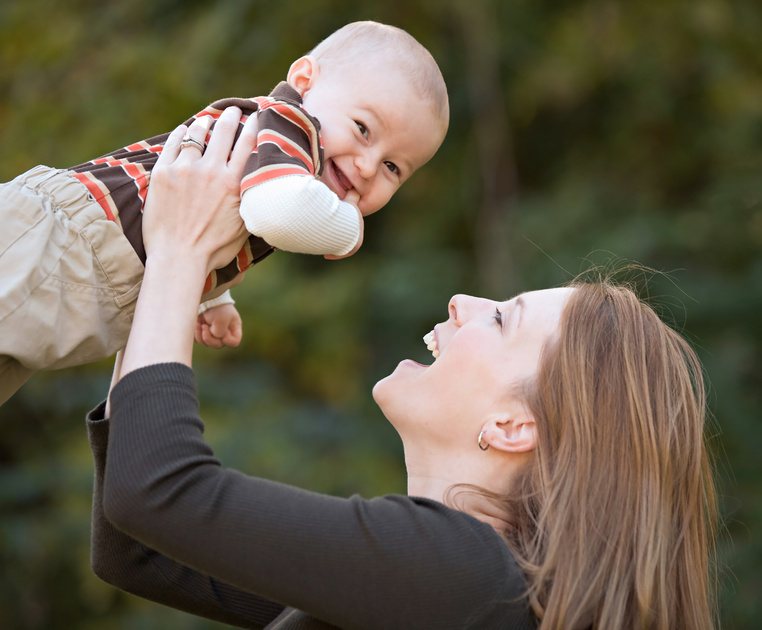 ЧТОБЫ  ИХ  ЛЮБИЛИ
ЧТОБЫ  О  НИХ  ЗАБОТИЛИСЬ
ЧТОБЫ ИХ ОБНИМАЛИ
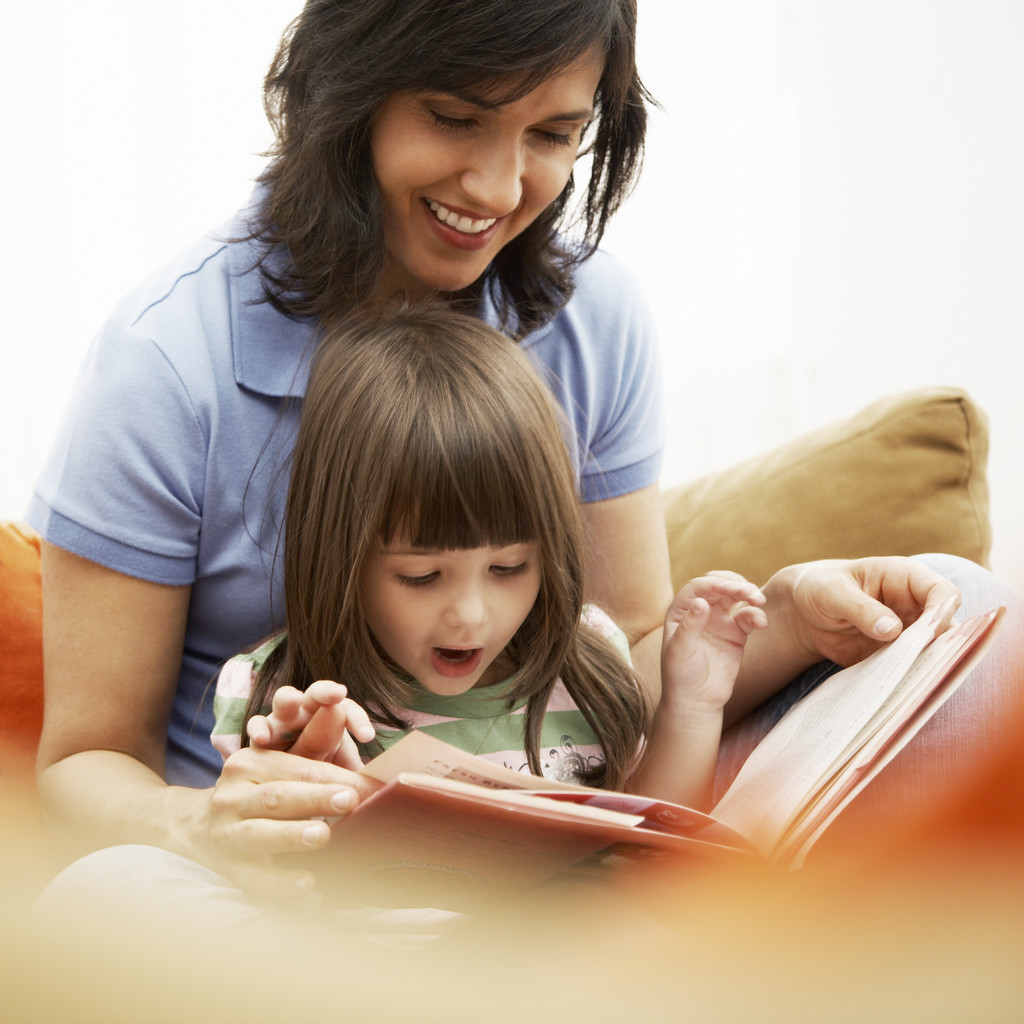 ЧТОБЫ  ИМ  ЧИТАЛИ  КНИГИ
ЧТОБЫ  МОЖНО  БЫЛО  ВСЕГДА  ОБРАТИТЬСЯ  ЗА  ПОМОЩЬЮ
ЧТОБЫ  ИХ  СЛУШАЛИ
ЧТОБЫ          С  НИМ  ИГРАЛИ
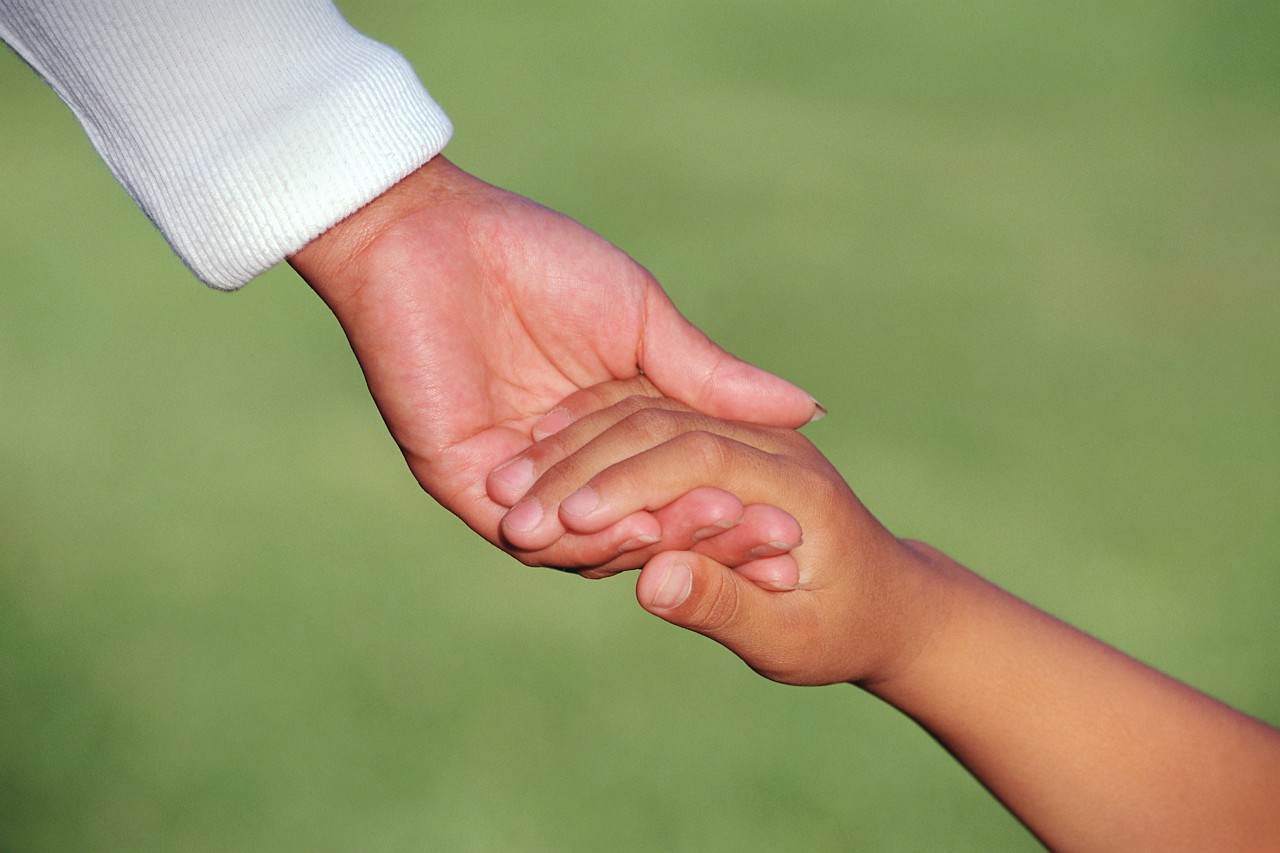